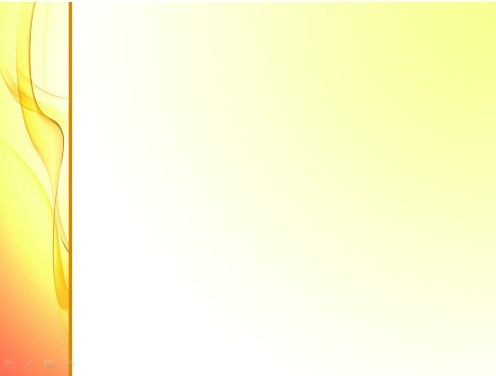 Знакомьтесь – профессия  Врач
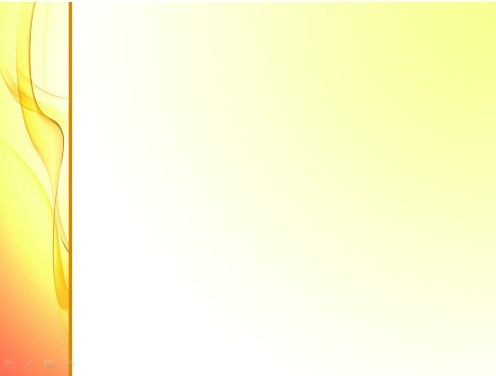 Профессия врача  - одна из самых благородных, гуманных и самых необходимых
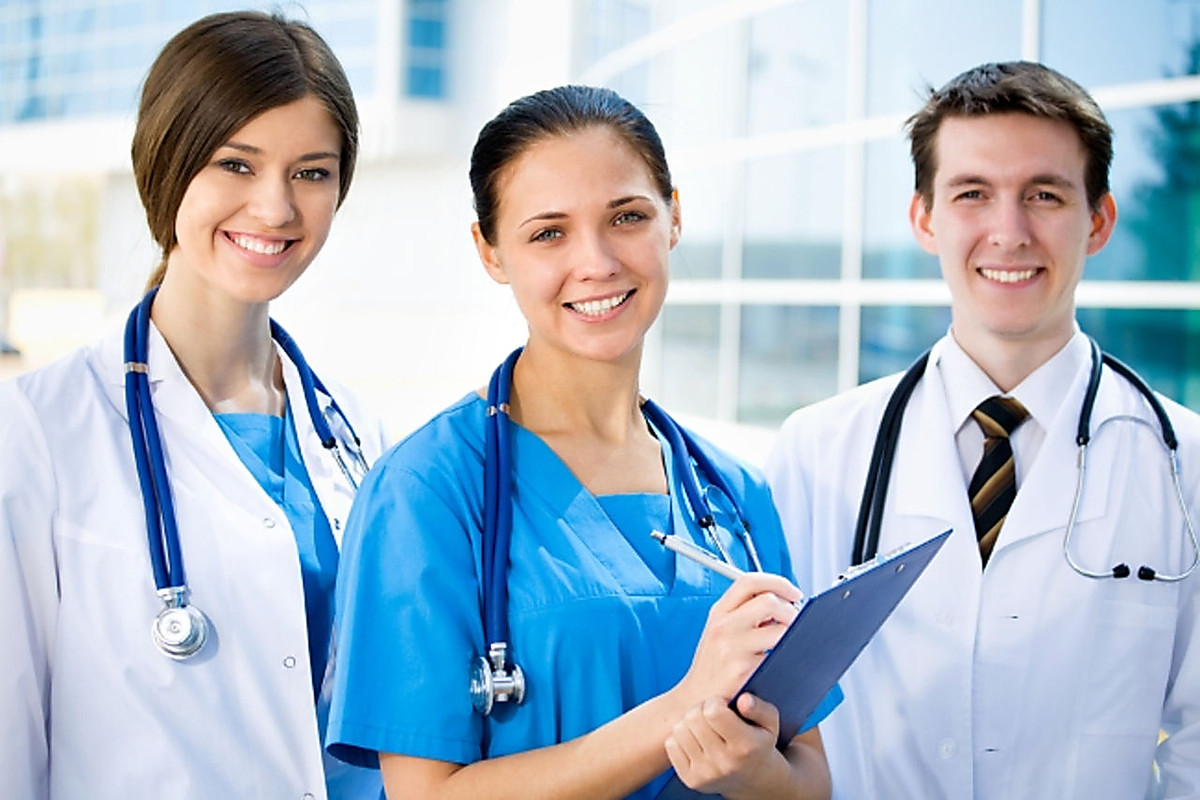 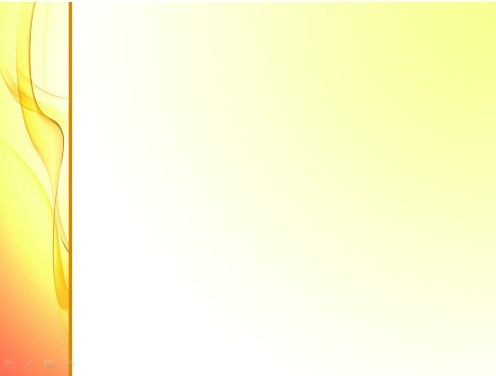 Врачи работают в медицинских учреждениях
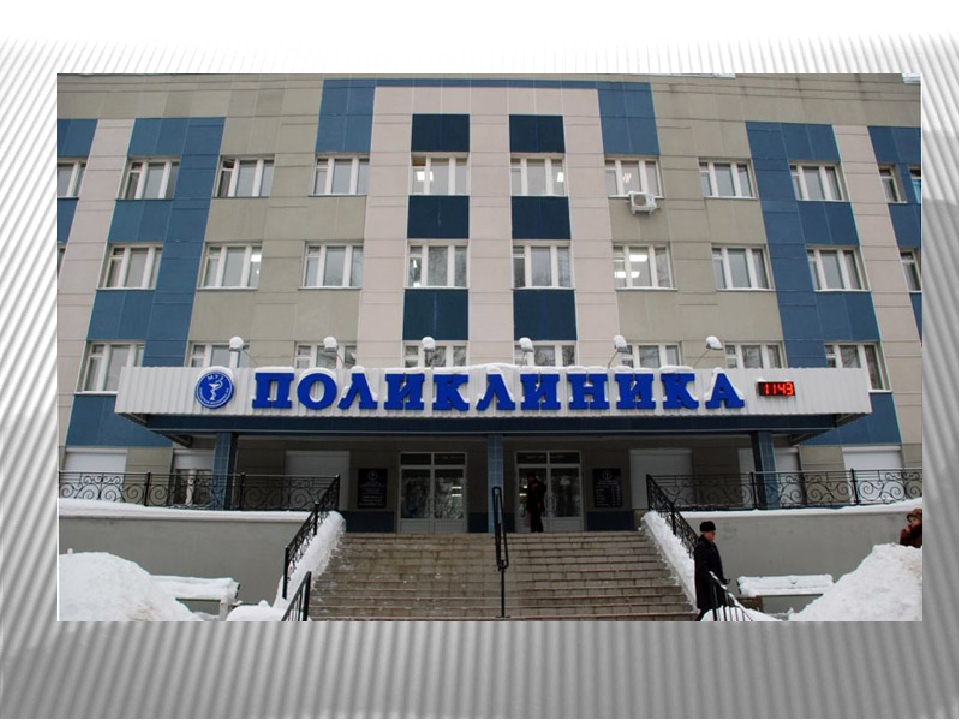 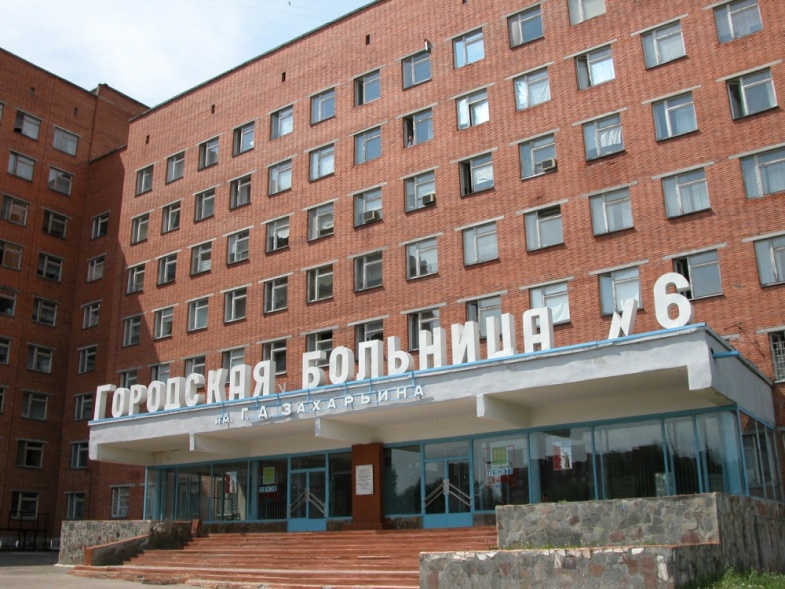 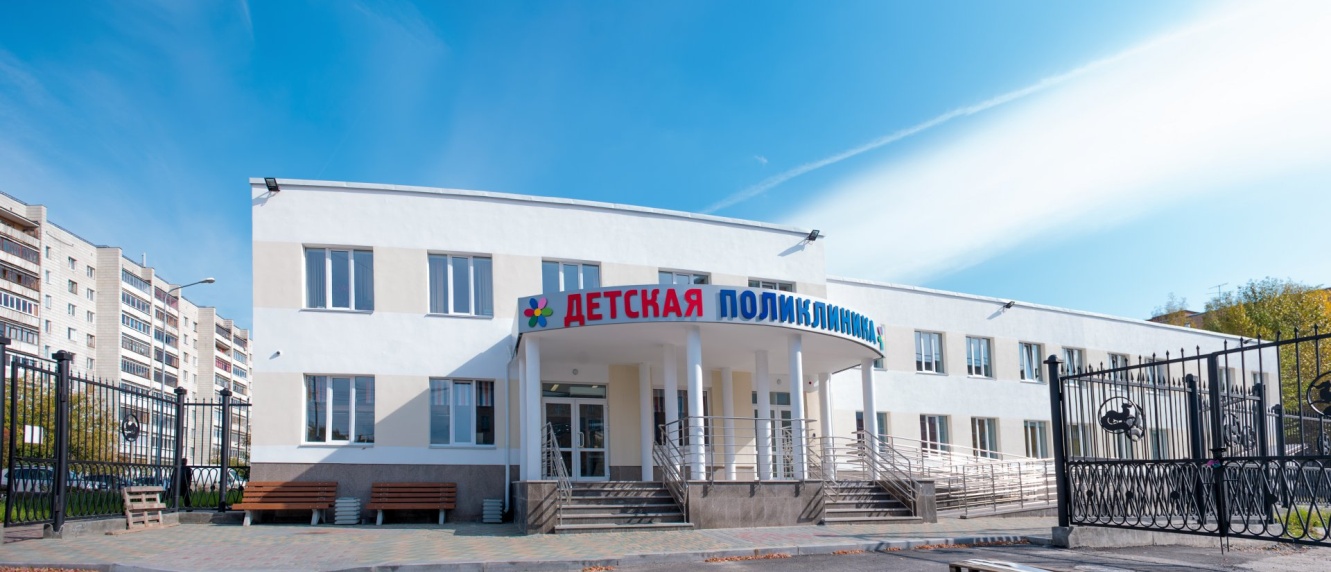 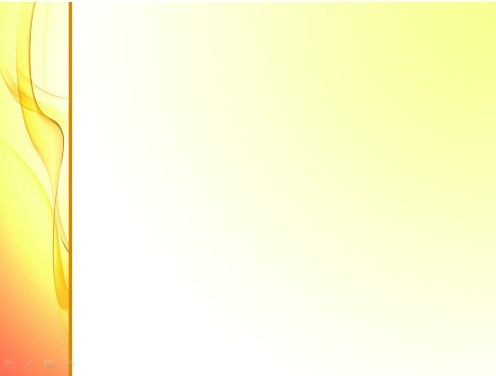 Врач назначает лекарства – таблетки, мази, микстуры, которые помогают больным
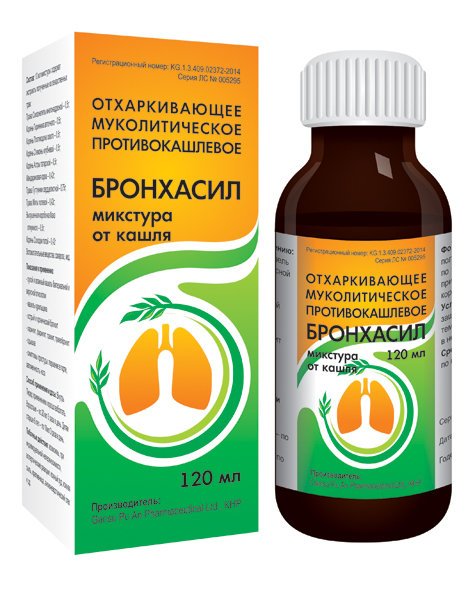 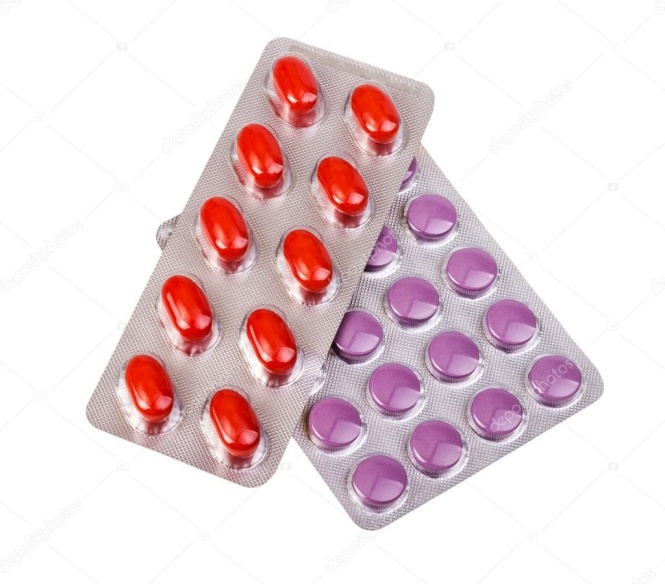 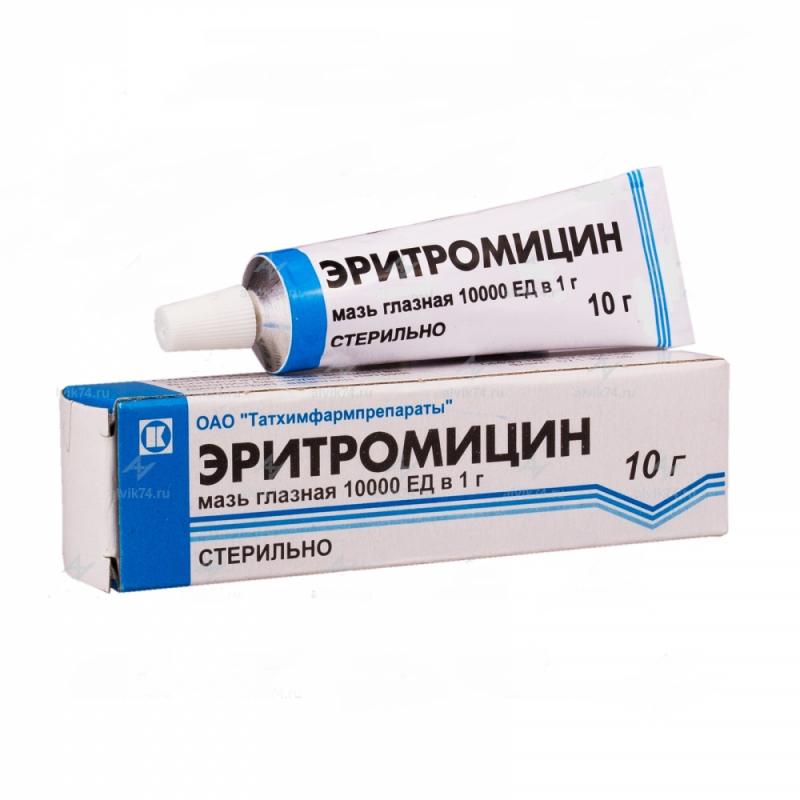 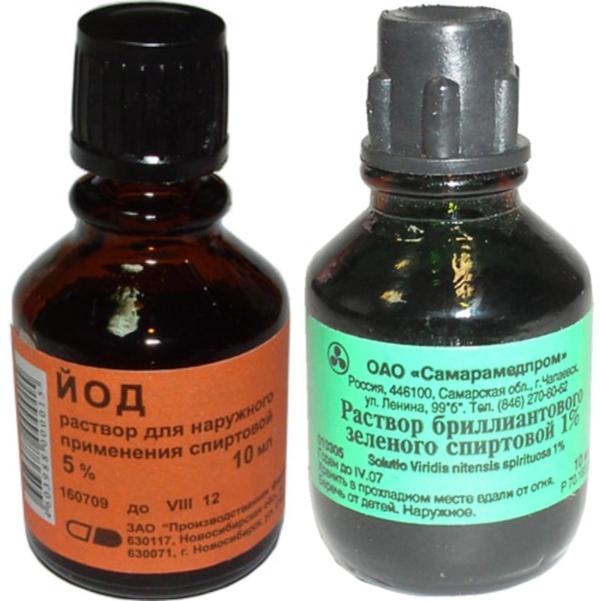 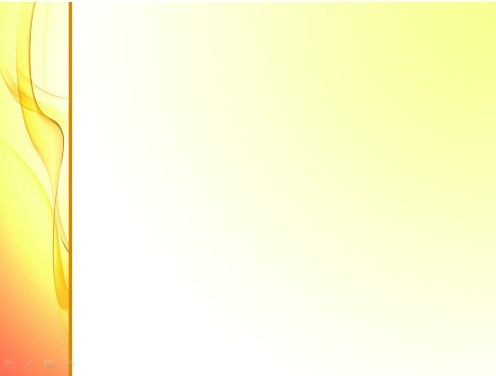 Детский врач - педиатр
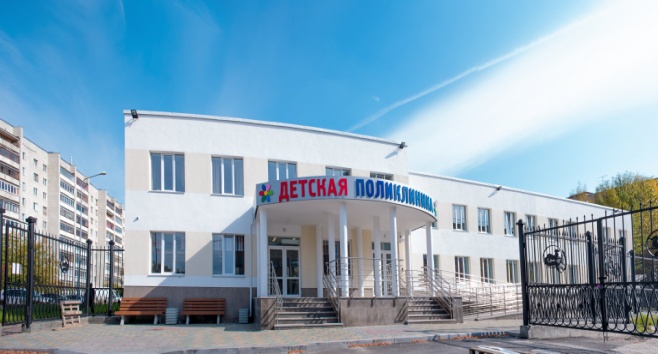 Все болезни лечит врач.
Он уколет , ты на плач!
Веселей смотри вокруг,
Детский врач  ребятам –     друг!
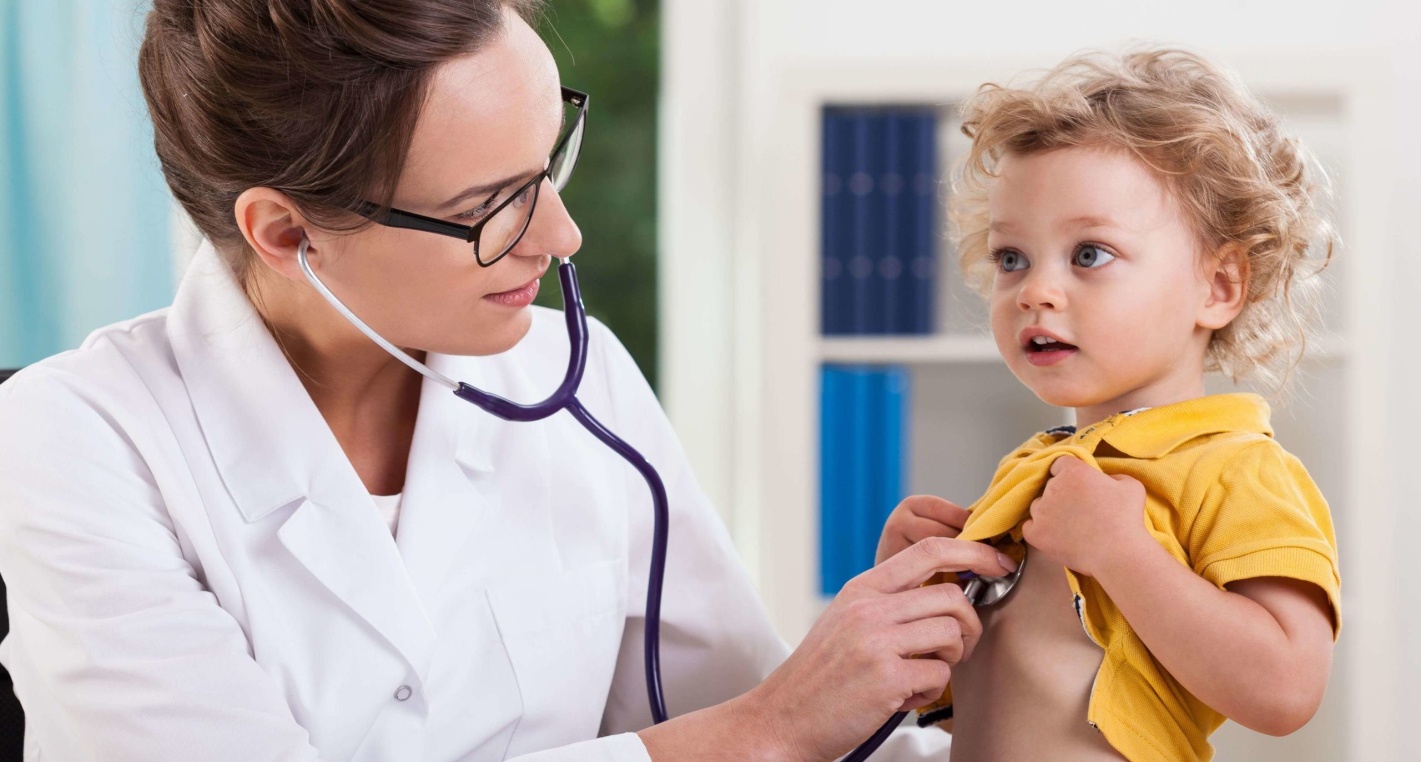 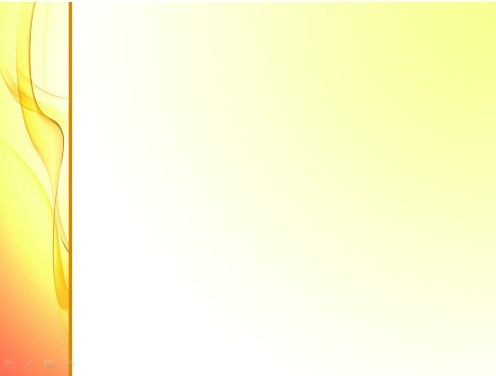 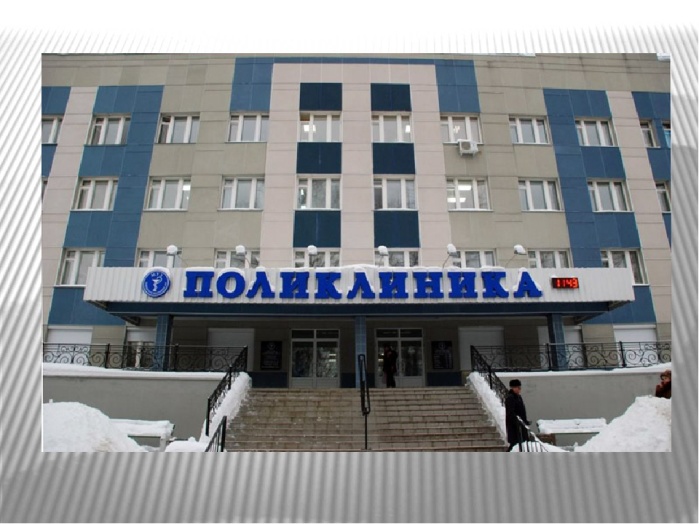 Врач, который лечит взрослых - терапевт
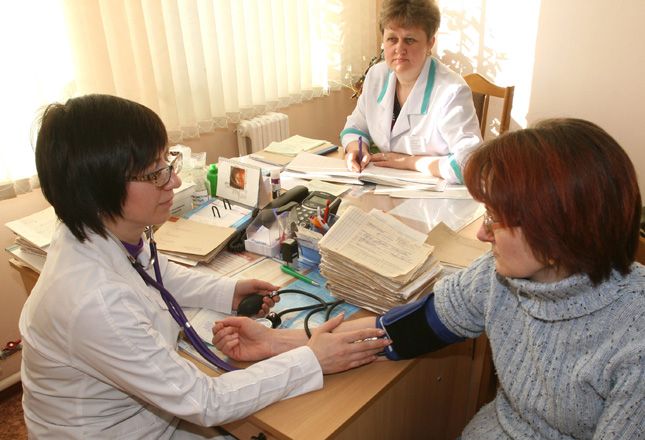 Врач – это человек, который берет на себя ответственность  за самое важное – за жизнь и здоровье людей.
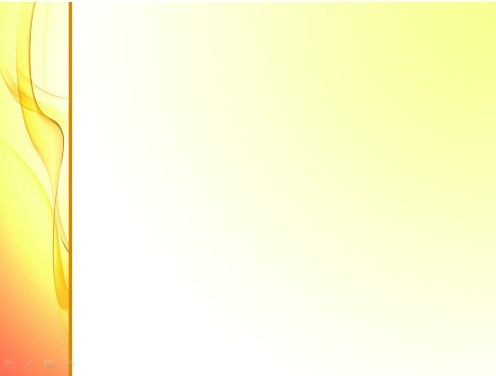 Есть врачи – специалисты, которые лечат конкретные органы человека.
Я конфеток много ел,
Вот мой зубик заболел.
Что мне делать, как мне быть?
Нужно зубик подлечить. 
Зубик мой мне очень дорог, помоги мне СТОМАТОЛОГ!
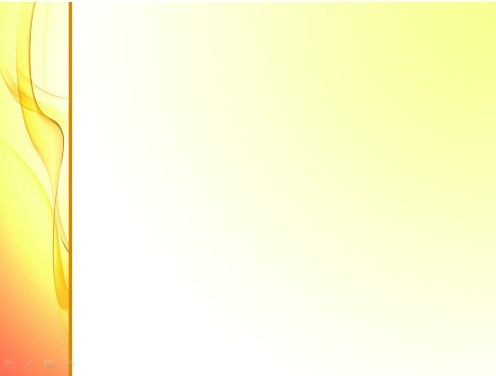 Врач отоларинголог - ЛОР
Ухо, горло, нос — проблема  в части тела завелась?ЛОР тебе поможет смело,Для него  леченье — страсть.
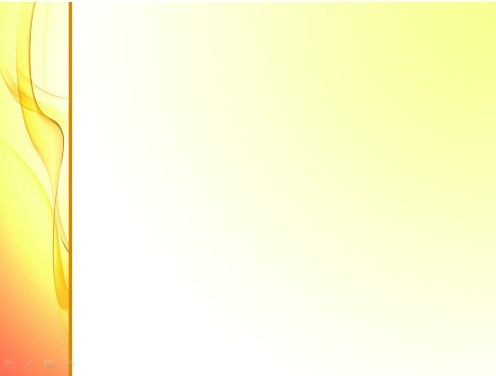 Врач  окулист
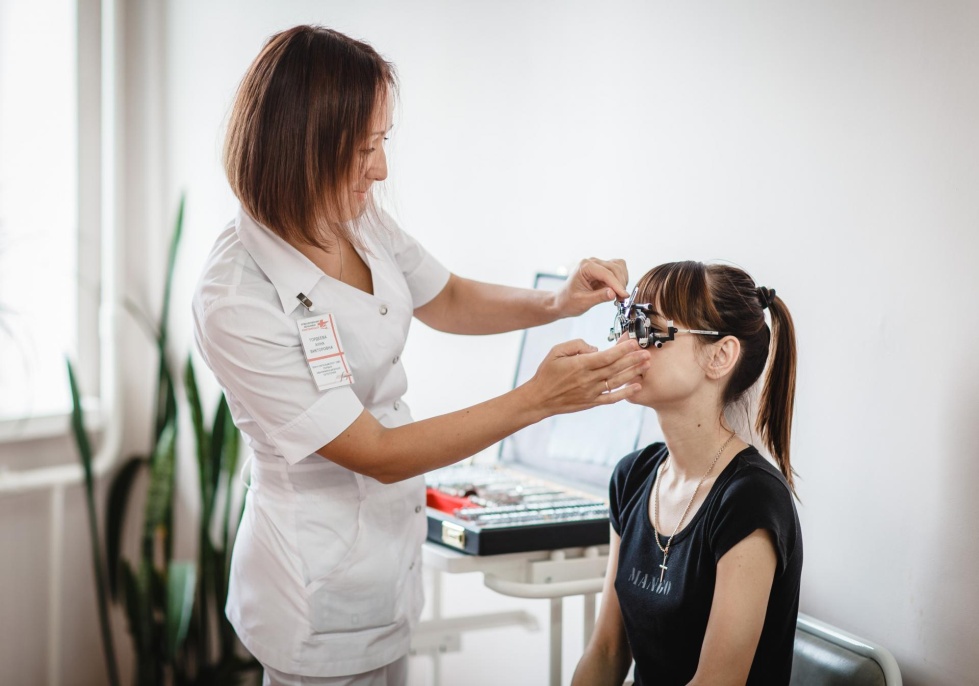 Если зрение упало,К окулисту приходи!Он поможет вам немалоГлаз болезни превзойти!
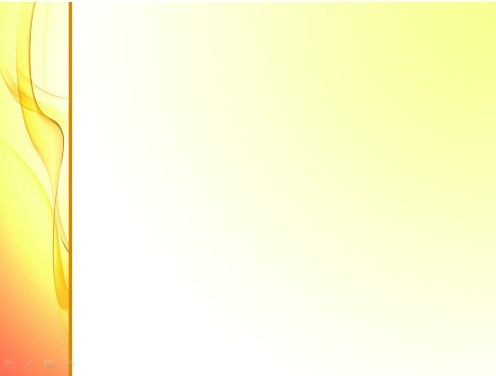 Врачи  скорой помощи доставляют больных в стационары
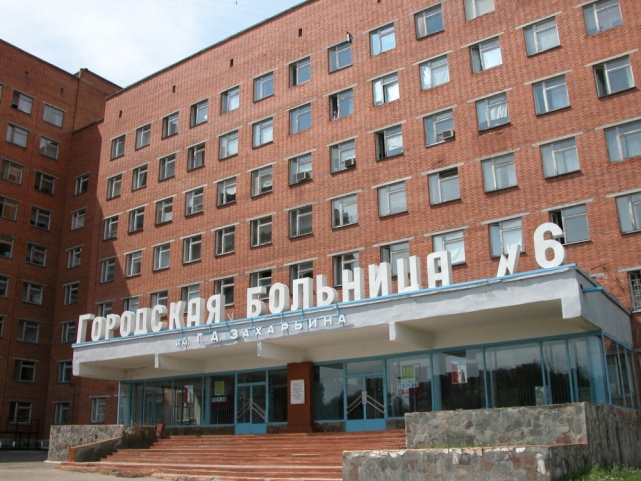 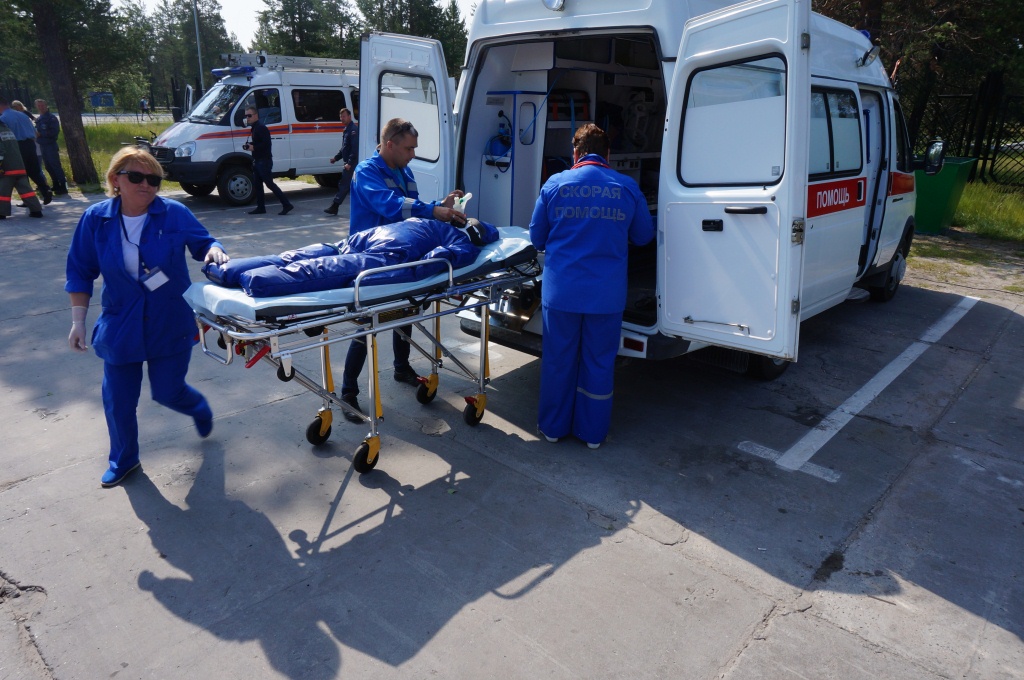 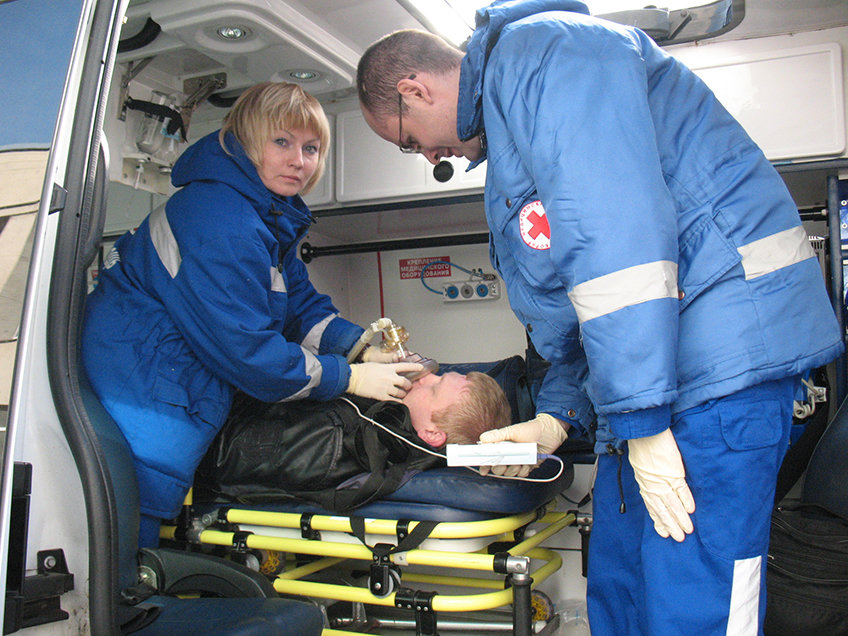 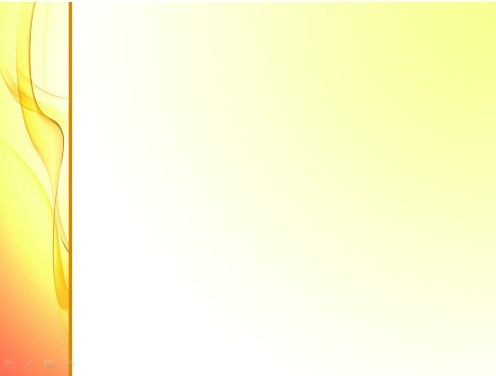 Врачи в стационарах делают сложные операции с помощью специальных инструментов
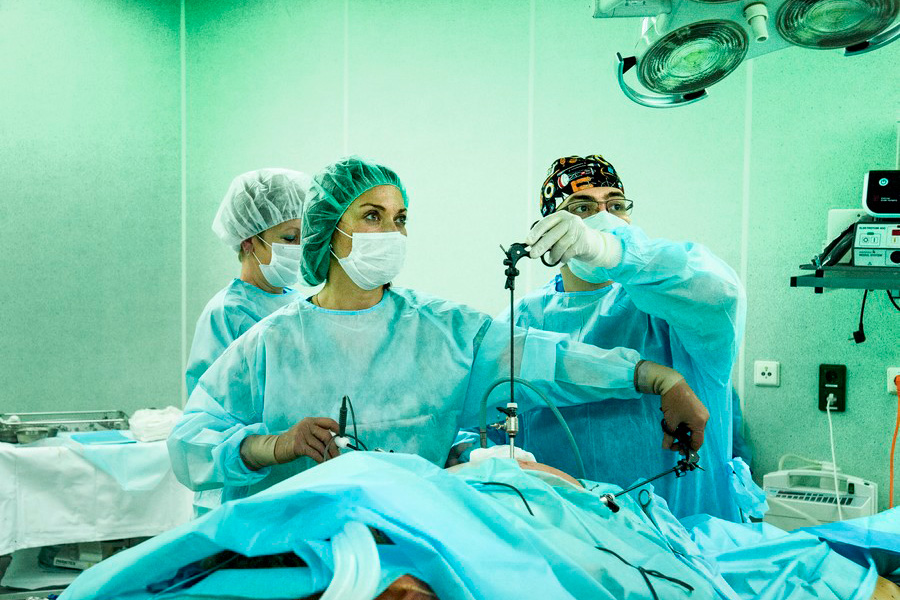 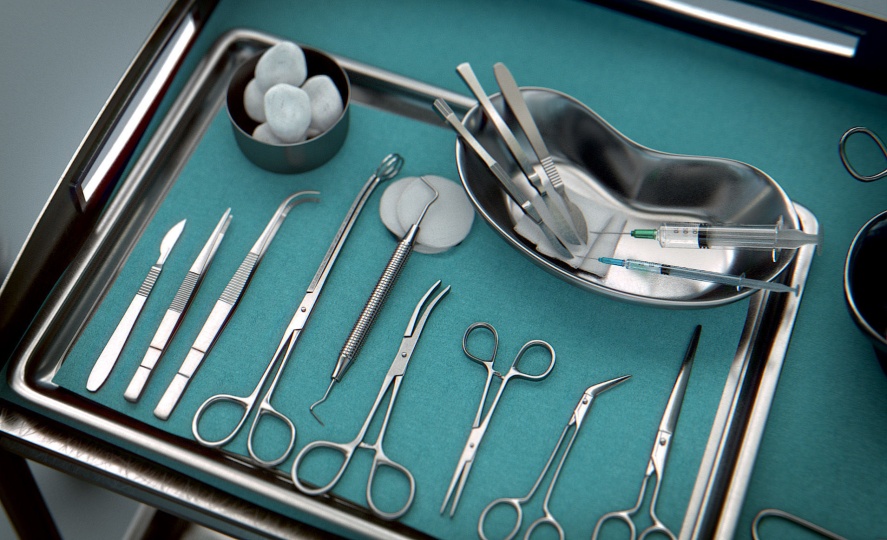 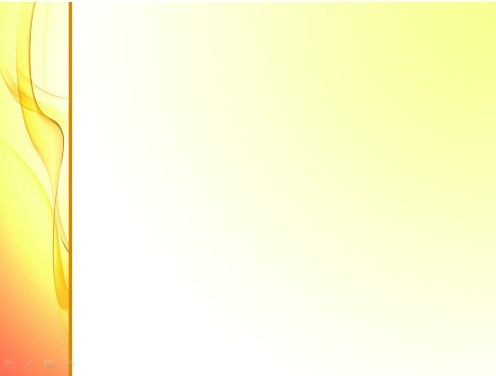 Здоровье – это ценность и богатство,Здоровьем людям надо дорожить!Есть правильно и спортом заниматься,И закалятся, и с зарядкою дружить.
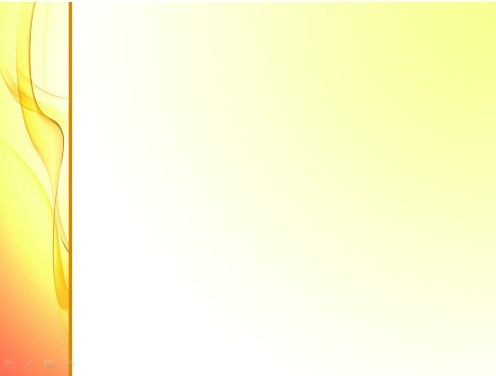 Спасибо за внимание